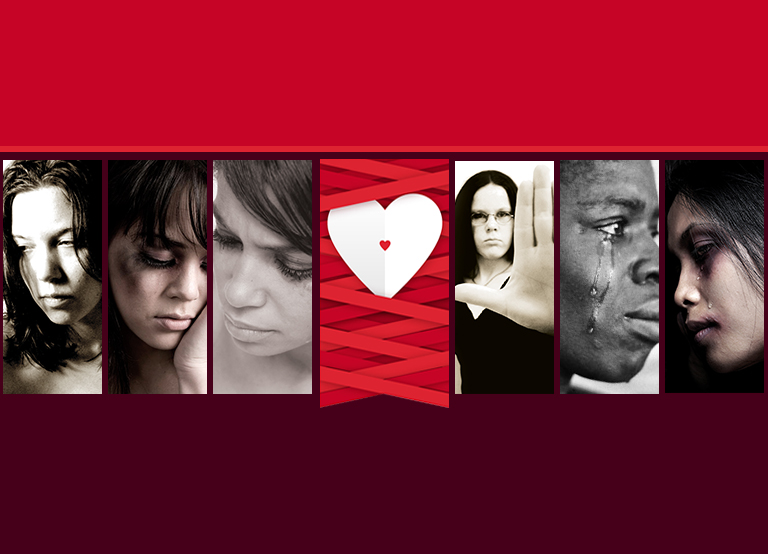 Любовь в домеenditnow Всемирный день женского служения
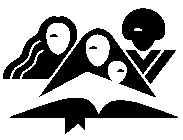 автор
Доктор Джулиан Меглоса 
Генеральная Конференция церкви Адвентистов Седьмого Дня 
ОТДЕЛ ЖЕНСКОГО СЛУЖЕНИЯ
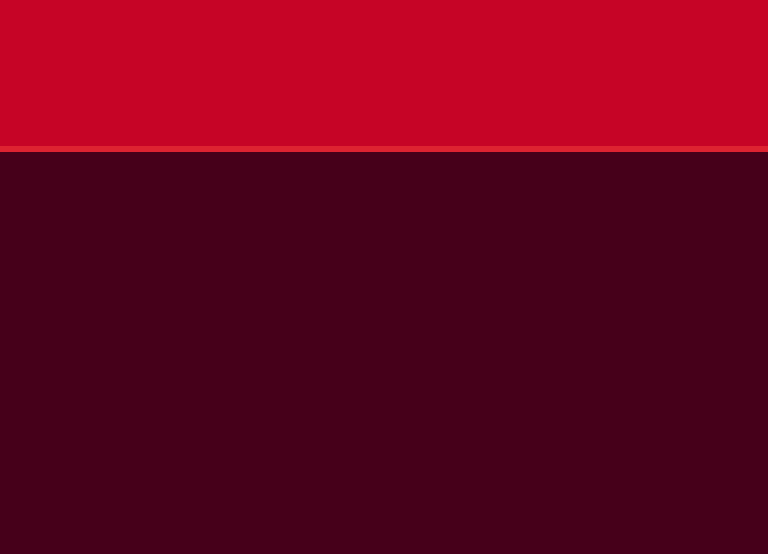 Ефесянам 5: 28-29
Так должны мужья любить своих жен, как свои тела: любящий свою жену любит самого себя. Ибо никто никогда не имел ненависти к своей плоти, но питает и греет ее, как и Господь Церковь
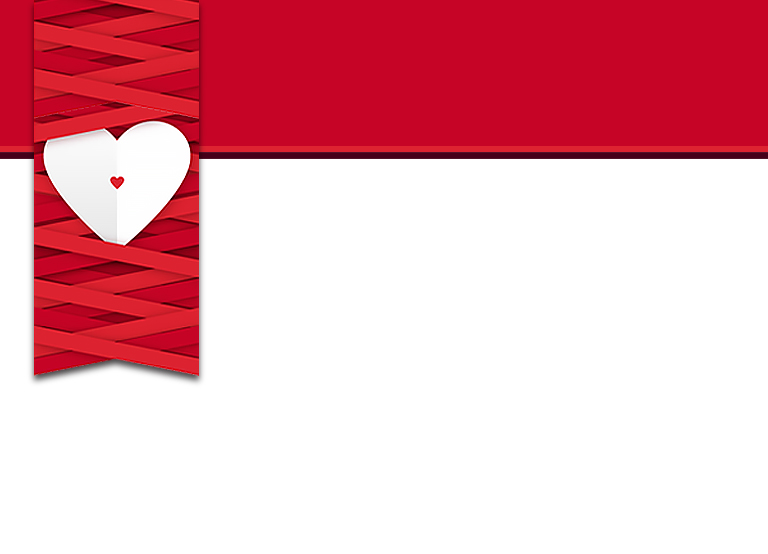 1. ДОМ – ЭТО УБЕЖИЩЕ
Жена твоя как плодовитая  лоза, в доме твоем; сыновья твои, как масличные ветви, вокруг трапезы твоей. 
Псалом 128:3
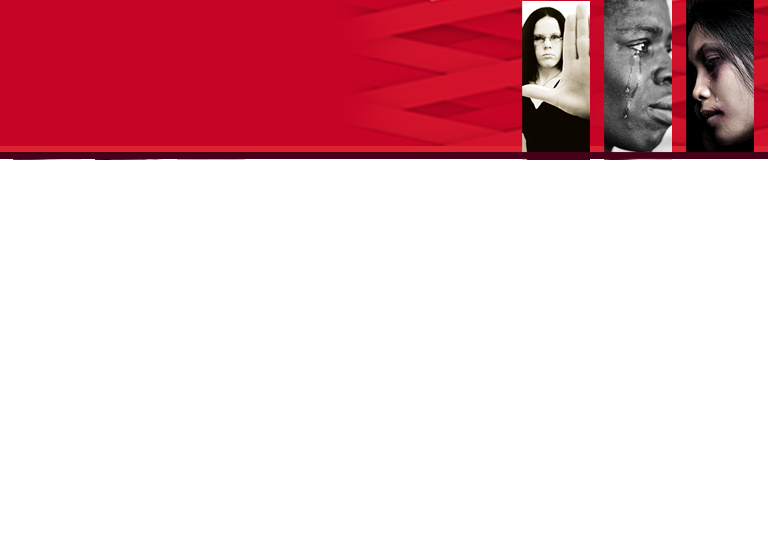 Мне поручено сказать женатым мужчинам: вы должны уважать и любить своих жен, матерей ваших детей. Вы должны уделять им внимание и ваши мысли должны быть направлены на то, как сделать их счастливыми". (Христианский дом, стр. 328)
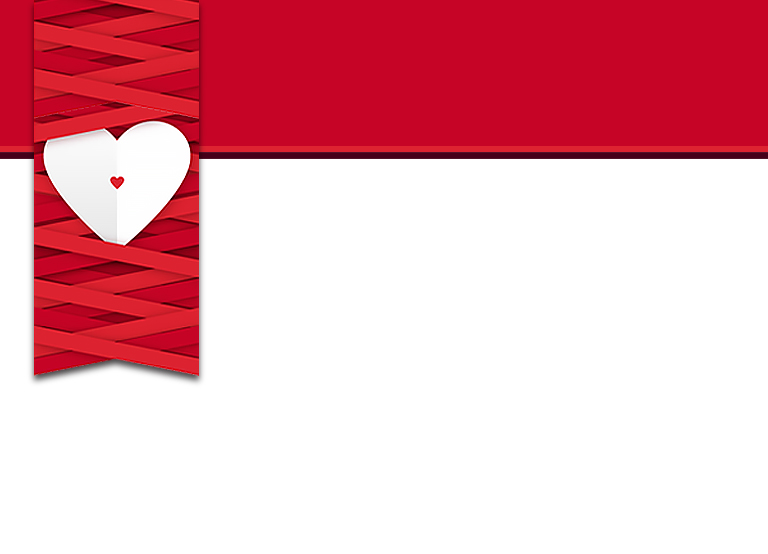 2. ДОМ ДОЛЖЕН БЫТЬ БЕЗОПАСНЫМ МЕСТОМ, А НЕ МЕСТОМ НАСИЛИЯ
Мужья, любите своих жен и не будьте к ним суровы". 
(Кол. 3:19).
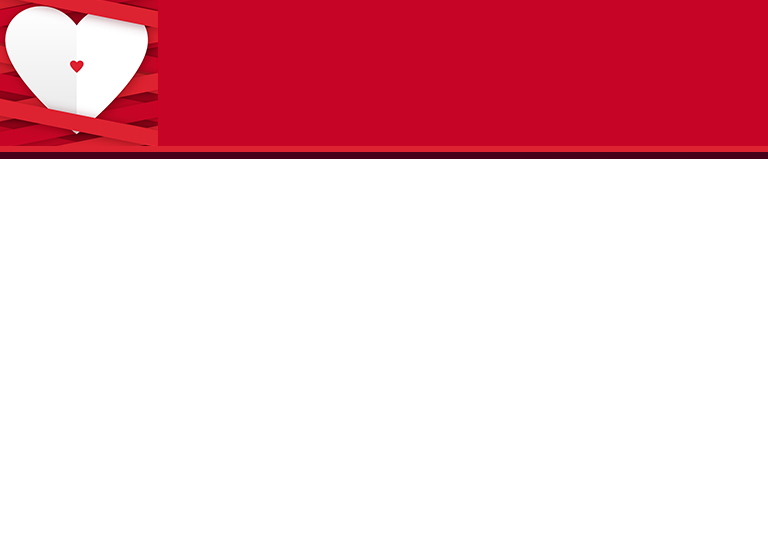 "если муж груб, невежлив, самолюбив, суров и властен, то пусть он никогда не рассуждает о том, что муж является главой жены и что она должна во всем подчиняться ему, ибо он не Господь и даже не муж в истинном смысле этого слова..." (Христианский дом, стр. 110)
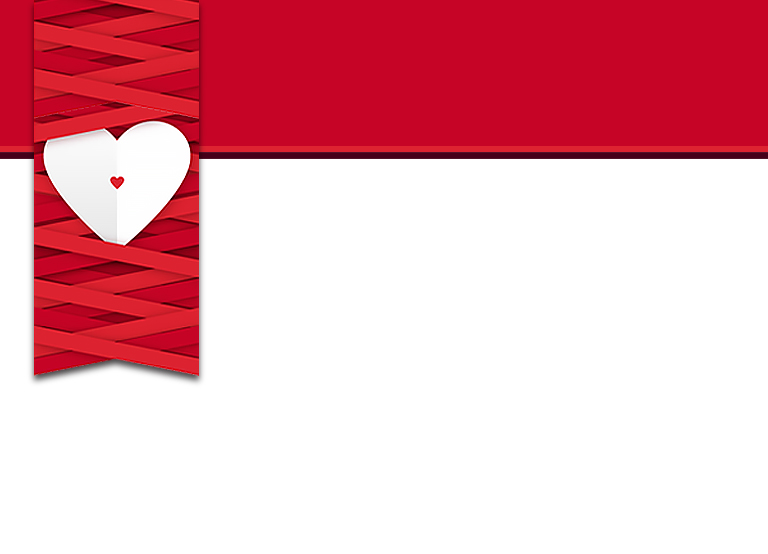 3. ДОМ МЕСТО ДЛЯ ПОЧЕТА, А НЕ ПОЗОРА
"И то, чего ты не просил, Я даю тебе: и богатство, и славу" 
(3 Цар. 3:13).
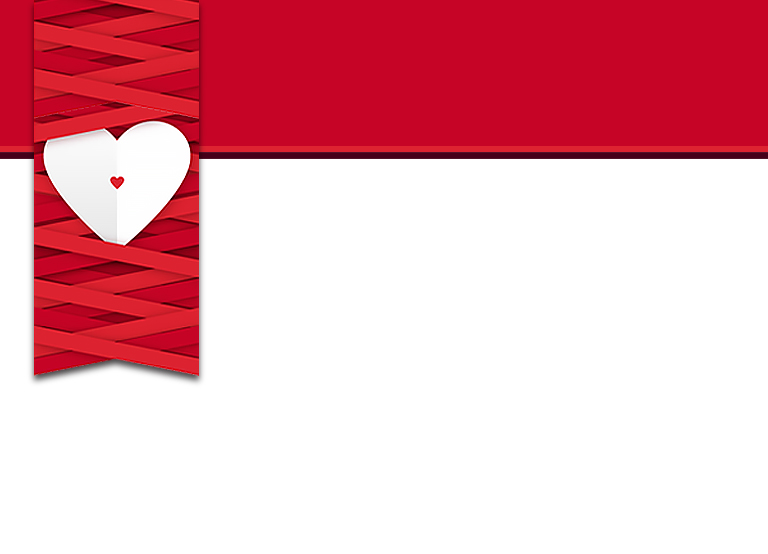 4. ДОМ – МЕСТО ДОВЕРИЯ, А НЕ СТРАХА
Когда я в страхе, на Тебя я уповаю. В Боге восхвалю я слово Его; на Бога уповаю, не боюсь. 
(Пс.55:4-5).
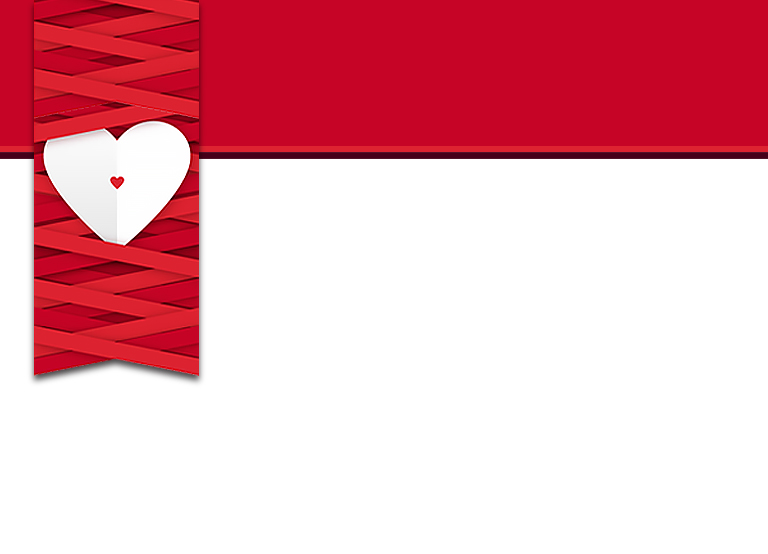 5. ВИНОВНИКА НЕ НЕЖНО ТЕРПЕТЬ, ЕМУ НУЖНО ПОМОЧЬ
И не сообразуйтесь с веком сим, но преобразуйтесь обновлением ума вашего, чтобы вам познавать, что есть воля Божия, благая, угодная и совершенная (Рим. 12:2).
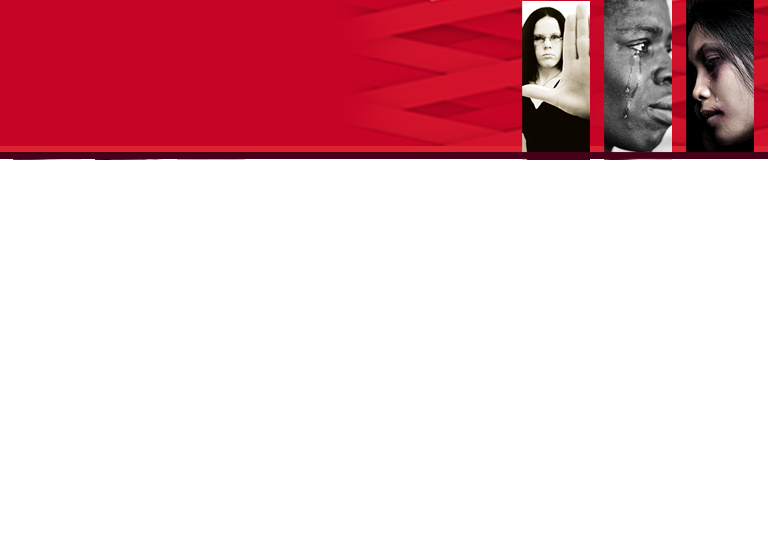 АГРЕССИВНОЕ ПОВЕДЕНИЕ МОЖНО ВЫЯВИТЬ, ЕСЛИ ЗАДАТЬ ИМ ЭТИ ВОПРОСЫ:
Отношусь ли я к своему начальнику, соседу или коллеге также как к своей жене? 
Отношусь ли я к своей жене и детям на публике также как дома?  
Кто либо относился к моей дочери, сестре, или маме также как я отношусь к своей жене, было ли это отношение приемлемо?
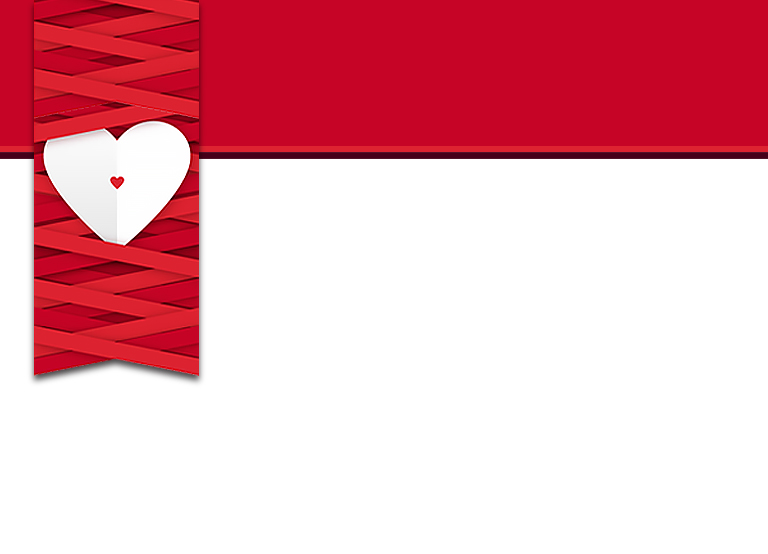 6. ЦЕРКОВЬ ДОЛЖНА СТАТЬ МЕСТОМ, ГДЕ ЦАРИТ ДРУЖБА, ПОДДЕРЖКА И СОСТРАДАНИЕ
Будьте братолюбивы друг к другу с нежностью; в почтительности друг друга предупреждайте; в усердии не ослабевайте; духом пламенейте; Господу служите; утешайтесь надеждою; в скорби будьте терпеливы, в молитве -постоянны. В нуждах святых принимайте участие; ревнуйте о странноприимстве. 
                         (Рим. 12:10-13)
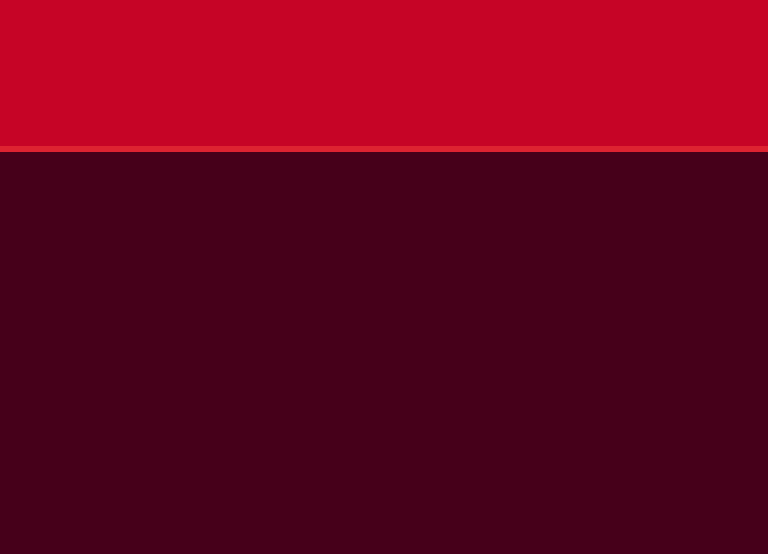 Для претерпевших насилие жен и детей, поддержка церкви, проявленная христианская любовь становится важным моментом для того, чтобы пережить эту проблему и исцелиться.
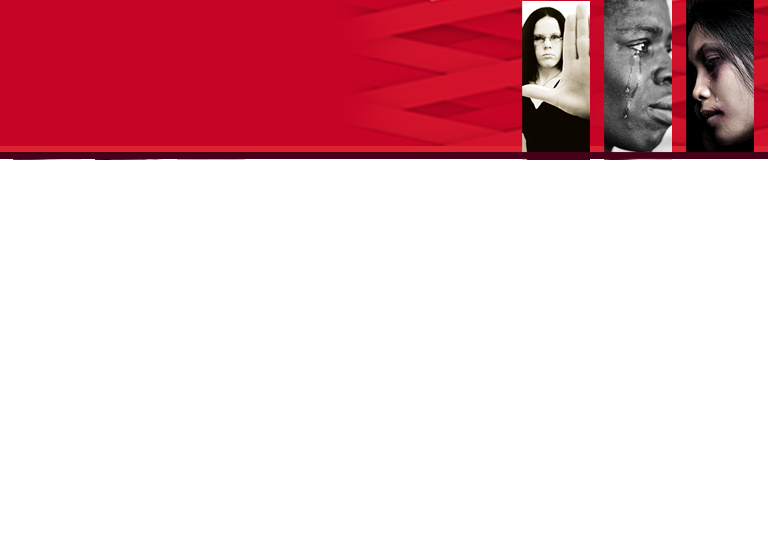 ЦЕРКОВЬ МОЖЕТ СТАТЬ...
Местом, где есть посвященные, заботливые и тактичные люди, которые готовы выслушать и поддержать жертв домашнего насилия. 
Единственным местом, где нет центров, находящиеся под контролем госструктур. 
Заботливой семьей, которая сопереживает тем, кто в трудном положении.
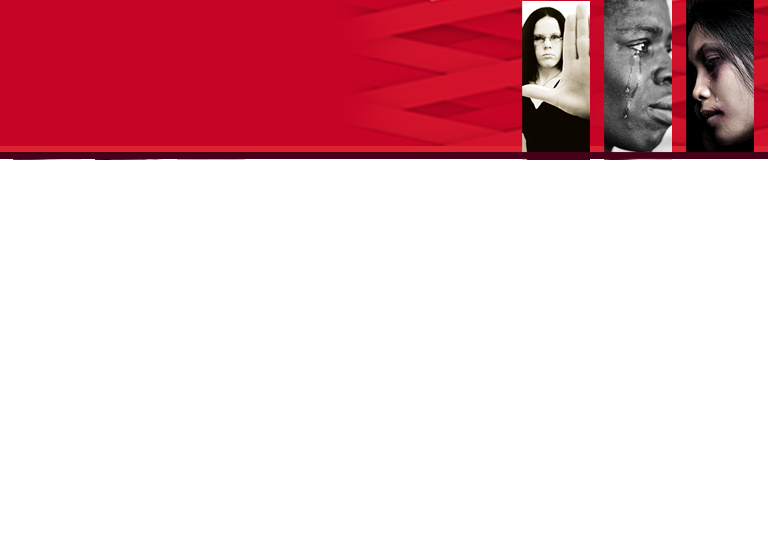 Некой системой "женщина женщине", возможно что-то вроде отдела женского служения.
Местом, где пастор обеспечивает моральную поддержку и служит примирителем конфликтующих сторон.   
Местом, где избранные люди окружают и поддерживают женщину или детей, которые подверглись насилию, с которым можно поговорить, поплакать, помолиться в непринужденной и дружелюбной обстановке.
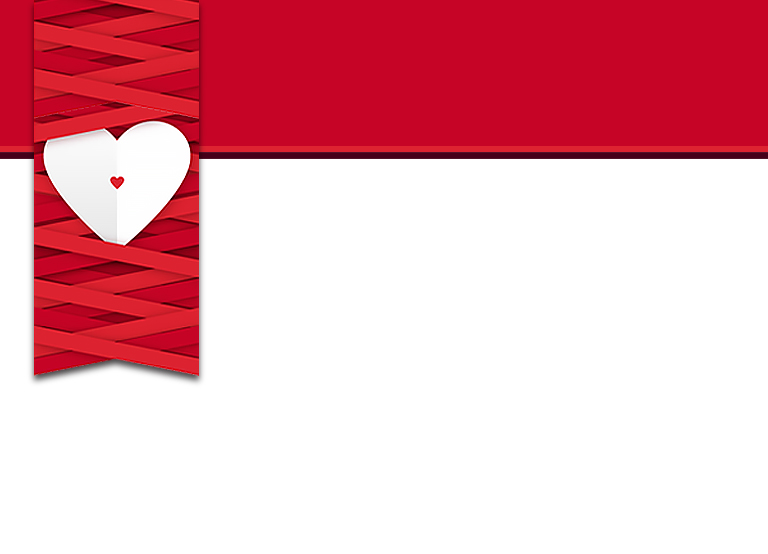 7. ГОСПОДЬ - ЕДИНСТВЕННЫЙ ОТВЕТ
"Я есмь путь, истина и жизнь; никто не приходит к Отцу, как только через меня". (Ин.14:6)
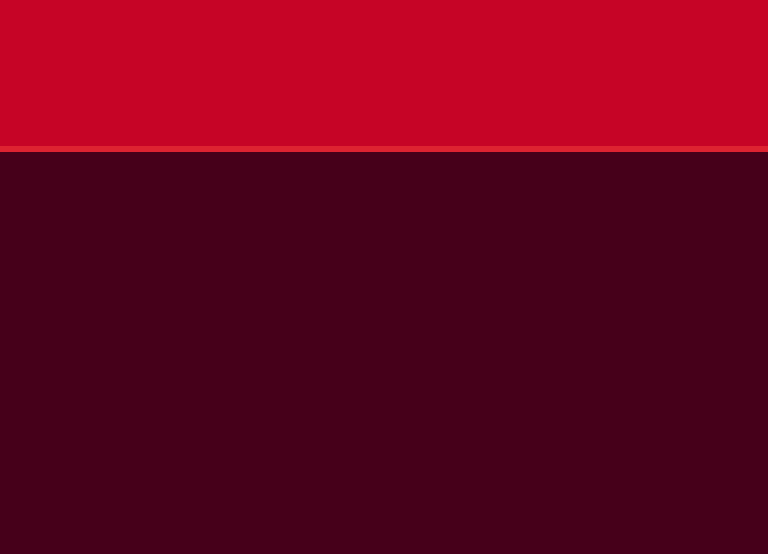 Вся большая семья, куда входит и церковь должна просить излития Духа Святого, чтобы стать чувственными, непоколебимыми, мудрыми, заботливыми, проявляющими поддержку и любовь, чтобы обеспечить духовную и практическую помощь нуждающемуся.